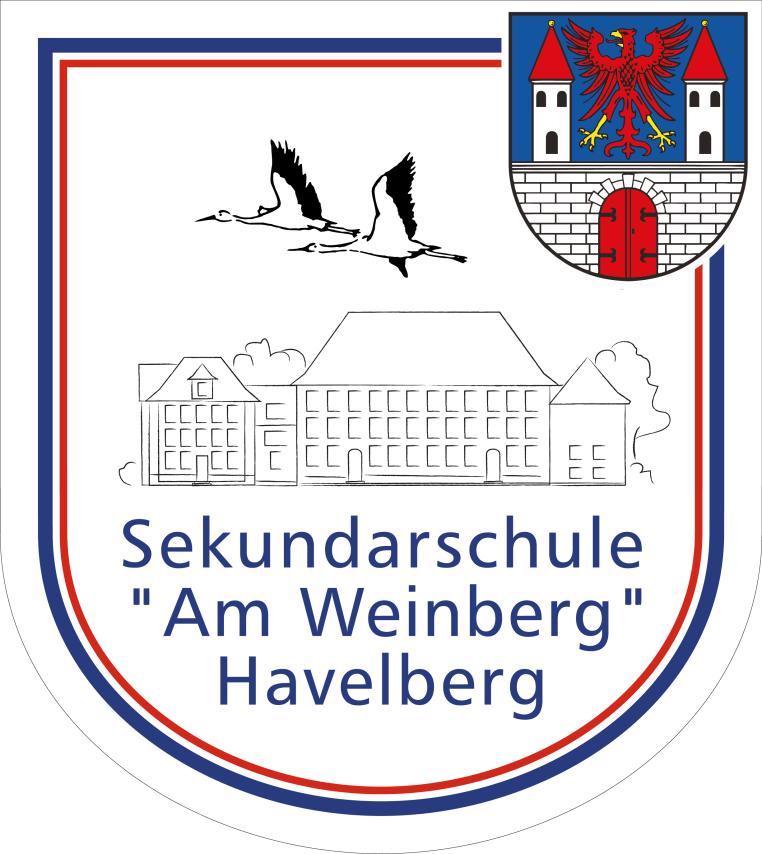 Abschlussprüfungen zum Erwerb des Realschulabschlusses und des erweiterten Realschulabschlusses
alle Schüler der 10. Klassen
Ausnahme:
* bei Nichtzulassung
* Termin der Nichtzulassung: bis 08.04.22
Zulassung zur schriftlichen Abschlussprüfung
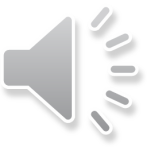 wenn feststeht, dass durch die Teilnahme an der Prüfung auch durch den Ausgleich von Minderleistungen der Abschluss nicht mehr erreichbar ist
* Kernfachnoten ohne Relevanz, da eine      Verbesserung durch die schriftlichen         Prüfungen möglich ist
* z.B. mind. fünfmal Note 5 in sonstigen Fächern
* Möglichkeit des unmittelbaren Zurücktretens in      Klasse 9 (auf Antrag)
Nichtzulassung zur schriftlichen Prüfung
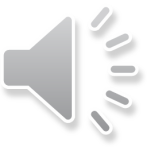 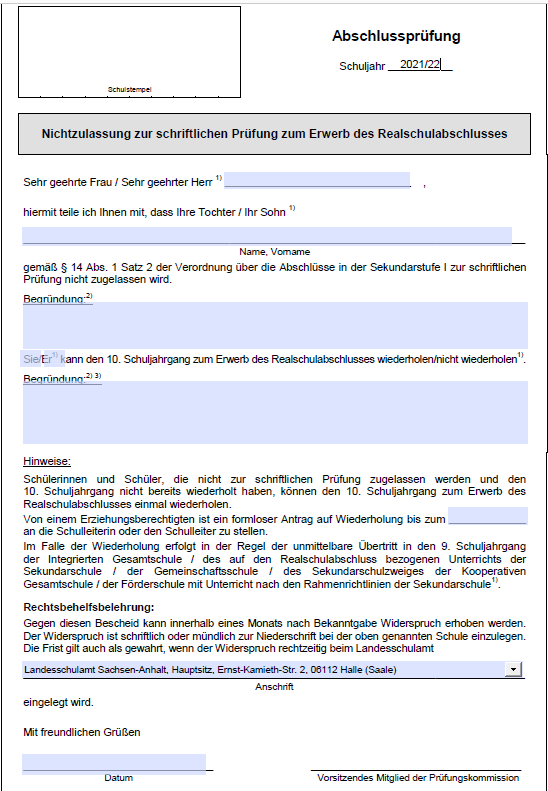 Formblatt:  Nichtzulassung zur schriftlichen Prüfung
08.04.22 	      Notenschluss in den                                 sonstigen                                 versetzungsrelavanten                                 Fächern
19.-29.04.22         Intensivvorbereitung auf die                                 schriftlichen Prüfungen                                 nach gesondertem Plan                                           (täglich 3 bis 4 Stunden im                                                Kernfachbereich)
Termine
27.04.22    Ausgabe von Formblättern:
- Bekanntgabe der Jahresnoten der              sonstigen versetzungsrelevanten            Fächer
Termine
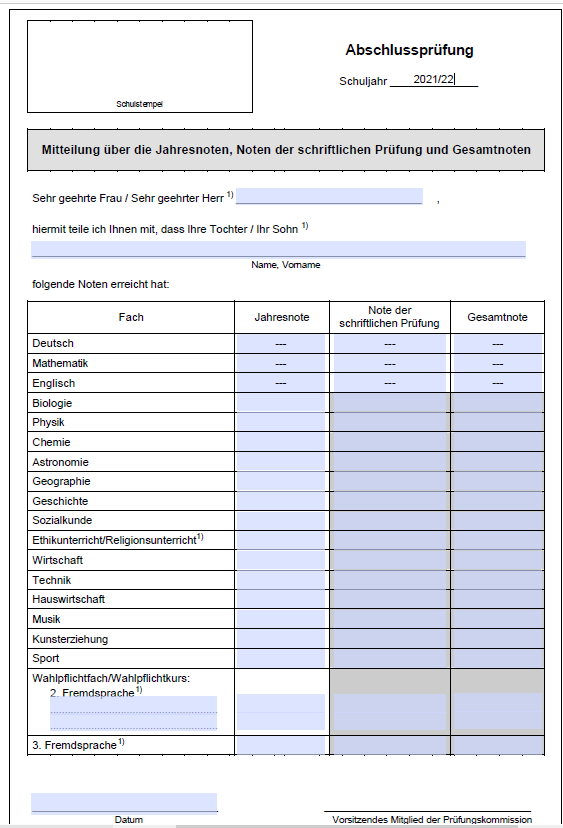 Formblatt: Mitteilung der Jahresnoten in den sonstigen versetzungs-relevanten Fächern
27.04.22 	 Ausgabe von Formblättern:
- mögliche Mitteilung über die            Nichtzulassung zur mündlichen Prüfung
Termine
wenn feststeht, dass der Abschluss nicht mehr erreichbar ist
* z.B. mind. fünfmal Note 5 in sonstigen         Fächern
* Möglichkeit des unmittelbaren         Zurücktretens in Klasse 9 (auf Antrag)
Nichtzulassung zur mündlichen Prüfung
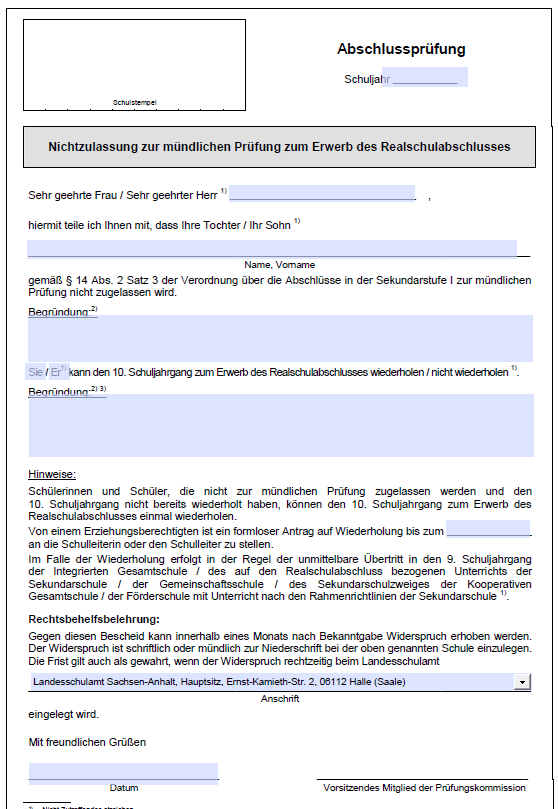 Formblatt:  Nichtzulassung zur mündlichen Prüfung
27.04.22 	  Ausgabe von Formblättern:
- Formblatt zur Anmeldung zur            mündlichen Prüfung in den sonstigen            versetzungsrelevanten Fächern und            Wahl der Fächer
Termine
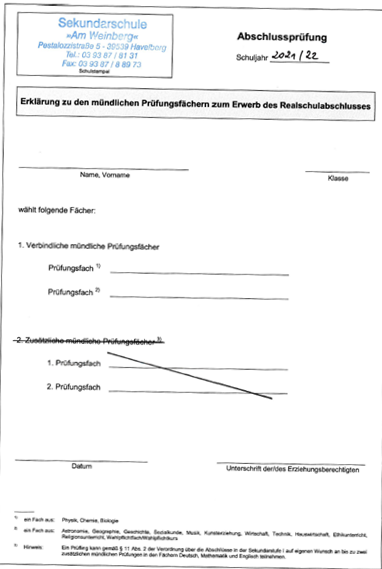 Formblatt:  Anmeldung zur mündlichen Prüfung in den sonstigen versetzungs- relevanten Fächern
je eine mündliche Prüfung nach Wahl der   Schülerin oder des Schülers in
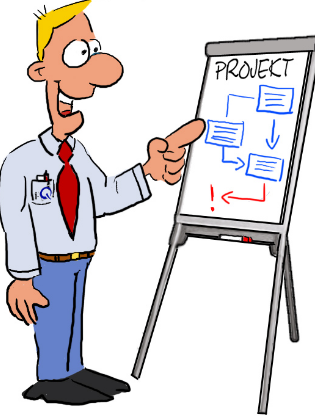 1. einem naturwissen-     schaftlichen Fach:          Biologie oder       Chemie  oder      Physik
2. einem weiteren     Fach      außer Sport
Wahl der Fächer zu den mündlichen Prüfungen
29.04.22
- Rückgabe des Anmeldeformulars für die             mündlichen Prüfungen  in den               sonstigen versetzungsrelevanten Fächern
- Notenschluss im Kernfachbereich
Termine
Termine:
02.05.22       Deutsch
03.05.22       unterrichtsfrei
04.05.22       Englisch
05.05.22       unterrichtsfrei
06.05.22       Mathematik
Schriftliche Abschlussprüfungen
Alle Schülerinnen und Schüler   finden sich 7:30 Uhr in der Aula   ein.
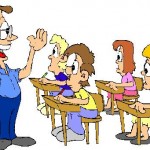 Die Vorsitzende der Prüfungs-  kommission führt eine Belehrung   über Täuschungshandlungen   durch.
Die Schülerinnen und Schüler   werden über das Benutzen der   erlaubten Hilfsmittel informiert.
Durchführung
Die Prüflinge werden gefragt, ob sie sich   gesundheitlich in der Lage fühlen, die Prüfung   abzulegen.
Durch die prüfende Lehrkraft werden die    Umschläge mit den landeszentralen    Prüfungsaufgaben in Gegenwart der Prüflinge    geöffnet.
Durch die prüfende Lehrkraft wird ein Protokoll    erstellt.
Durchführung
Deutsch		210 min
Englisch		150 min
Mathematik	180 min
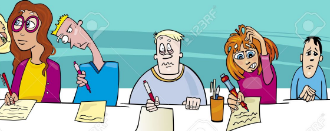 Prüfungsdauer (plus Einlesezeit)
Die Prüfungsarbeiten werden von zwei   Fachlehrkräften unabhängig voneinander   bewertet.
Können sie sich nicht auf eine Note   einigen, wird die Note durch das   vorsitzende Mitglied der   Prüfungskommission festgesetzt.
Die Ergebnisse werden zu einem späteren   Zeitpunkt schriftlich bekanntgegeben.
Korrektur
Jahres- und Prüfungsnote sind als ganze   Noten anzugeben.
Die Gesamtnote wird aus dem       Durchschnitt von Jahresnote und   schriftlicher Prüfungsnote gebildet.
 = (Jahresnote + Prüfungsnote) : 2
Bei n,5 liegt die Entscheidung im   pädagogischen Ermessen des   Fachprüfungsausschusses.
Gesamtnote
09.05.-10.06.22      Konsultationen bei den                                Fachlehrern nach dem                                           regulären Stundenplan
19.05.22 	- Bekanntgabe der Jahres-, Prüfungs-                    und Gesamtnoten in den Kernfächern
- evtl. Korrektur der Nichtzulassung zur                     mündlichen Prüfung
z.B. Note 5/6 in allen Kernfächern                            und viermal Note 5 in sonstigen                           versetzungsrelevanten Fächern
weitere Termine
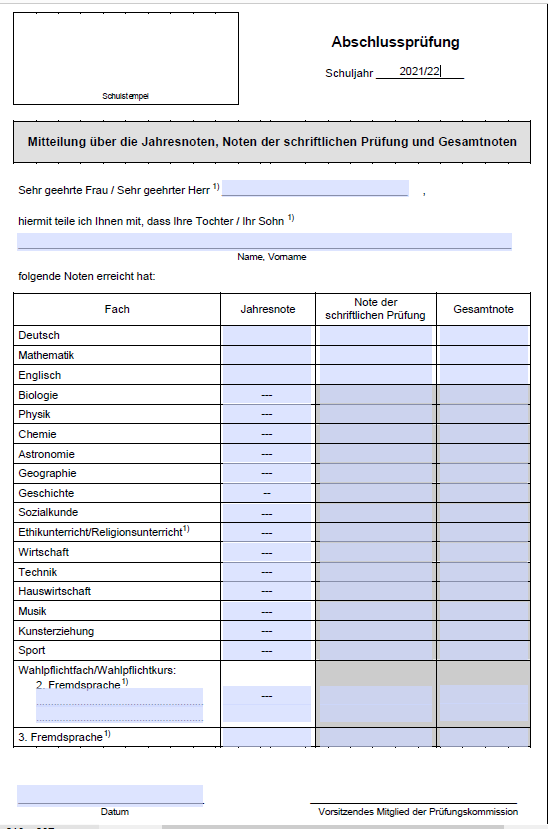 Formblatt: Mitteilung der Jahres- und Prüfungsnoten in den Kernfächern
19.05.22 - Ausgabe des Anmeldeformulars
* in max. zwei Fächern der schriftlichen        Prüfung (D, Ma, Eng)
* auf eigenen Wunsch
* bei Verschlechterung der Gesamtnote        durch die schriftliche Prüfung
Zusatzprüfungen
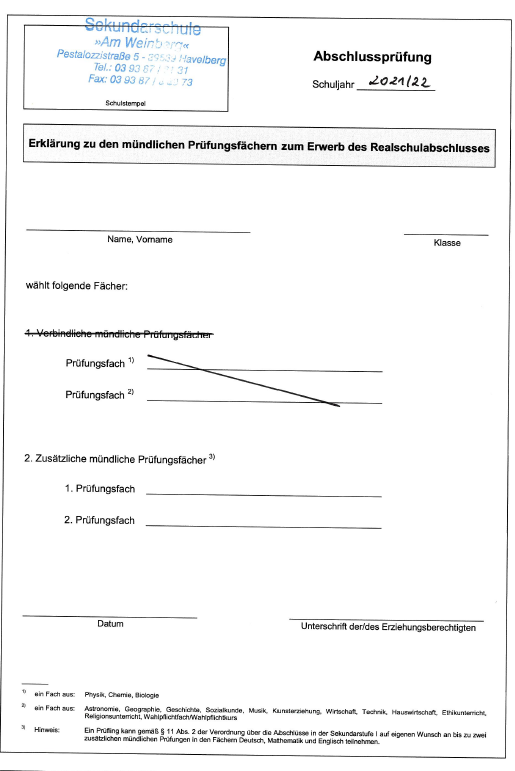 Formblatt:  Anmeldung zur mündlichen Zusatzprüfung
20.05.22 - Anmeldung zur mündlichen 	         	           Zusatzprüfung durch Rückgabe                   des entsprechenden Formblatts
ab 30.05.22 – Konsultationen auch in                        den Fächern der                        Zusatzprüfung
* i.d.R. nach Stundenplan
Zusatzprüfungen
13.06.-27.06.22     mündliche Prüfungen
* Prüfungen im naturwissenschaftlichen       Bereich
* Prüfungen in den anderen sonstigen       versetzungsrelevanten Fächern
* Zusatzprüfungen
* evtl. Nachprüfungen
Termine für die mündlichen Prüfungen
Fachlehrer legen Prüfungsaufgaben mit   Erwartungshorizonten der Prüfungs-   vorsitzenden eine Woche vor der   Prüfung zur Bestätigung vor.
Die Aufgaben müssen Teilaufgaben aus   unterschiedlichen Anforderungsbereichen   enthalten.
Die Prüflinge nutzen die Konsultationen, um   Fragen zu stellen und konkrete inhaltliche   Probleme zu besprechen.
Vorbereitung der mündlichen Prüfung
Die Vorbereitungszeit beträgt 15 bis 20    Minuten.
Der prüfende Lehrer teilt dem Prüfling eine   bestimmte Aufgabe zu.
Der Prüfling darf in dieser Zeit unter Aufsicht   Aufzeichnungen mit den jeweils zugelassenen   und im Vorbereitungsraum befindlichen   Hilfsmitteln erstellen und diese in der Prüfung   verwenden.
Durchführung der mündlichen Prüfung
Die Prüfungskommission besteht aus dem   unterrichtenden Fachlehrer, einem weiteren    Fachlehrer und der Prüfungsvorsitzenden bzw.   deren Stellvertreter.
Die Prüfung dauert 15 bis 20 Minuten.
Es wird ein Protokoll angefertigt.
Durchführung der mündlichen Prüfung
Jahresnote und Prüfungsnote sind als     ganze Noten anzugeben.
Die Gesamtnote wird aus dem       Durchschnitt von Jahresnote und   mündlicher Prüfungsnote gebildet.
 = (Jahresnote + Prüfungsnote) : 2
Bei n,5 liegt die Entscheidung im   pädagogischen Ermessen des   Fachprüfungsausschusses.
Gesamtnote
Die Gesamtnote wird aus dem Durchschnitt     der doppelt gewichteten Jahresnote, der Note   der schriftlichen und der Note der mündlichen     Prüfung ermittelt.
 = (JN x 2 + schr. Prüf. + mdl. Prüf.) : 4
Beispiel:    JN 4, schr. Prüf. 5, mdl. Prüf. 4         (4 x 2 +       5        +    4      ) : 4         =    17 : 4    =   4,25         Gesamtnote: 4
Gesamtnote bei Ablegen einer Zusatzprüfung
Gegen die Entscheidungen der Prüfungs-   kommission können die Erziehungs-   berechtigten Widerspruch einlegen.
Der Widerspruch ist schriftlich und unter   Angabe der Gründe spätestens einen   Monat nach Aushändigung der Zeugnisse   bei der Schule einzulegen.
Rechtsbehelf
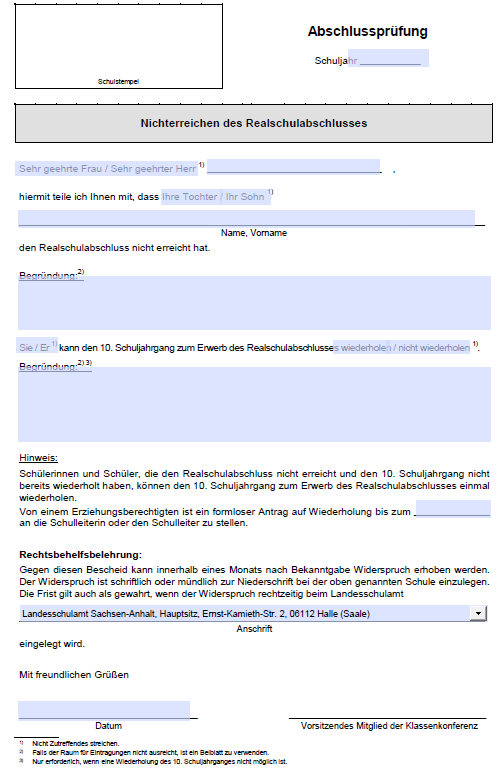 Mitteilung über      Formblatt
Möglichkeit des unmittel-    baren Zurücktretens    in Klasse 9 (auf Antrag)
 Verlassen der Schule mit dem Hauptschulabschluss
Nichterreichen des Realschul-abschlusses
1. Realschulabschluss
wenn Versetzung gemäß der   Versetzungsverordnung erfolgen würde
 mindestens Note 4 in allen Fächern       bei max. einmal Note 5 in einem       sonstigen versetzungsrelevanten Fach
 mit Notenausgleich (mind. Note 3) bei
* max. einmal Note 5 in einem Kernfach          und einmal Note 5 in einem sonstigen           versetzungsrelevanten Fach
* zweimal Note 5 in sonstigen Fächern
Abschlüsse
2. Erweiterter Realschulabschluss
Bedingungen:
1. Realschulabschluss
2. Notendurchschnitt von mindestens
    * 2,3 in den Kernfächern (Deu, Ma, En)bei        mind. Note 4 und
* 2,7 in den sonstigen versetzungs-       relevanten Fächern bei max. zweimal        Note 5, sonst mind. Note 4
Berechtigung zum Besuch der    gymnasialen Oberstufe
Abschlüsse
3. Hauptschulabschluss
wenn keine Versetzung gemäß der   Versetzungsverordnung erfolgt
  Realschulabschluss wurde nicht erreicht
  Hauptschulabschluss
* mit der Versetzung in die 10. Klasse            wurde der Hauptschulabschluss erreicht
* Abschlusszeugnis mit den Noten der             9. Klasse
* Abgangszeugnis mit den erreichten            Leistungen der 10. Klasse
Abschlüsse
Übergabe der Abschlusszeugnisse
im feierlichen Rahmen
am Freitag, dem 08.07.2022
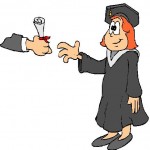 um 13:00 Uhr
im Havelberger Dom
Zeugnisübergabe